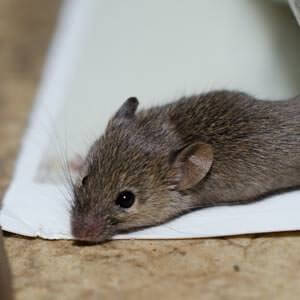 We have a GUILTY conscience.
Proverbs 28:1
The wicked flee when no one pursues, but the righteous are bold as a lion.
We have a wrong 
VALUE system.
When we fear man we are more concerned about OURSELVES 
than Christ.
Philippians 1:20
according to my earnest expectation and hope that in nothing I shall be ashamed, but with all boldness, as always, 
so now also Christ will be magnified in my body, whether 
by life or by death.
2 Corinthians 4:16
Therefore we do not lose heart. … we do not look at the things which are seen, but at the things which are not seen. For the things which are seen are temporary, but the things which are not seen are eternal.
We are thinking of 
NOW not ETERNITY.
2 Corinthians 5:7
For we walk by faith, 
not by sight.
2 Corinthians 5:8
We are confident, yes, well pleased rather to be absent 
from the body and to be 
present with the Lord.
The more we LOVE heaven the less we FEAR what happens 
on earth.
We do not KNOW 
God well enough.
Psalm 73:16
When I thought how to understand this, It was too painful for me—
Psalm 73:17
Until I went into the sanctuary 
of God; Then I understood 
their end.
We have UNBIBLICAL views of God.
Isaiah 29:13
Therefore the Lord said: “Inasmuch as these people draw near with their mouths and honor Me with their lips, but have removed their hearts far from Me, …
We put more trust in MAN than GOD.
Psalm 33:16
No king is saved by the multitude of an army; A mighty man is not delivered by great strength.
Psalm 33:17
A horse is a vain hope for safety; Neither shall it deliver any by its great strength.
Psalm 33:18
Behold, the eye of the Lord is on those who fear Him, on those who hope in His mercy,
Psalm 33:19
To deliver their soul from 
death, and to keep them 
alive in famine.
Psalm 33:20
Our soul waits for the Lord; He is our help and our shield.
Psalm 33:21
For our heart shall rejoice in Him, because we have trusted in His holy name.
We look to PEOPLE for what only God can do.
We value others OPINIONS more than God’s.
John 12:42
Nevertheless even among the rulers many believed in Him, but because of the Pharisees they did not confess Him, lest they should be put out of the synagogue;
John 12:43
for they loved the praise of men more than the praise of God.
1 Corinthians 4:3
But with me it is a very small thing that I should be judged by you or by a human court. In fact, I do not even judge myself.
1 Corinthians 4:4
For I know of nothing against myself, yet I am not justified by this; but He who judges me is the Lord.